Welcome to Kindergarten
Bienvenido a Kindergarten
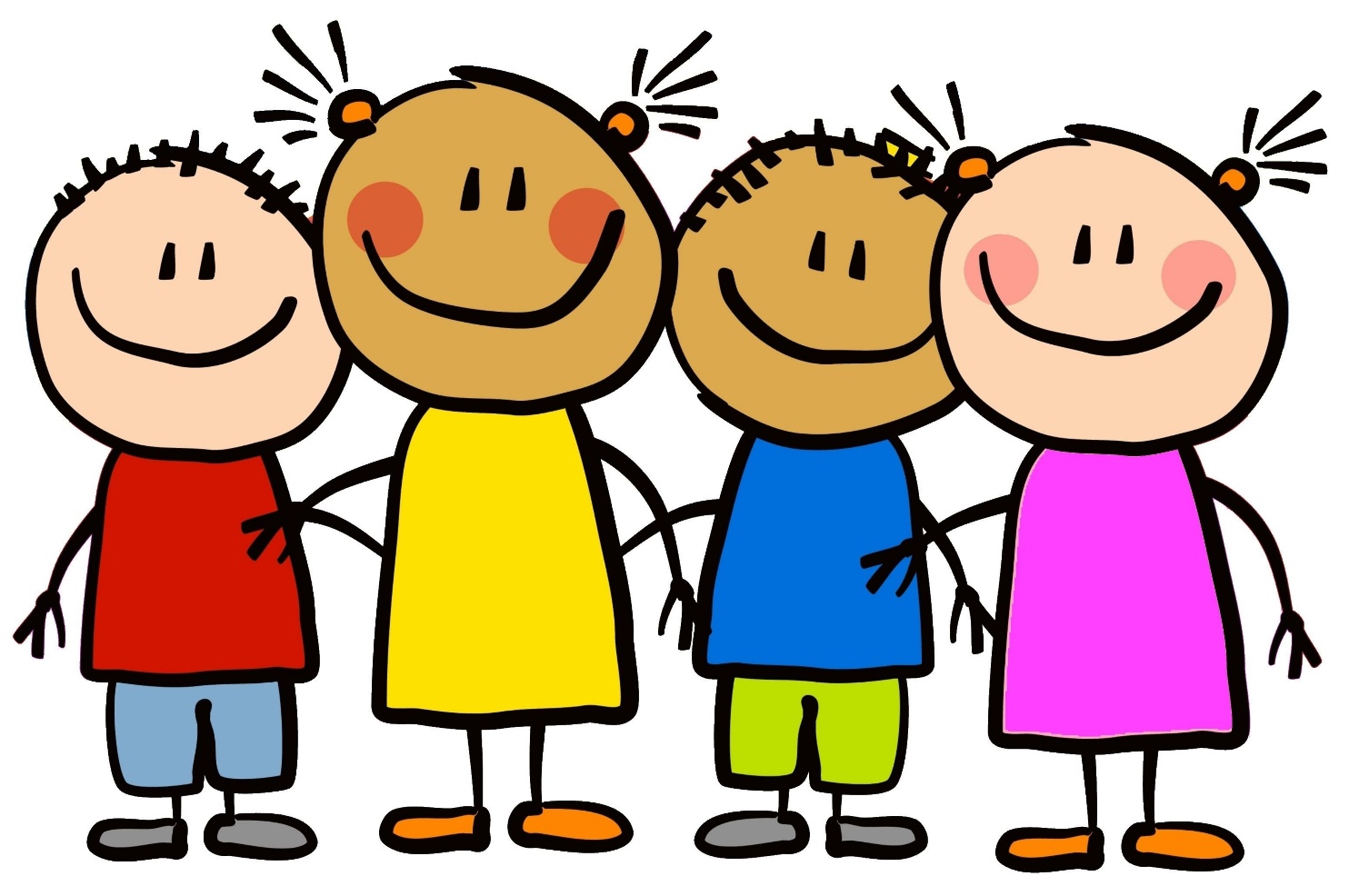 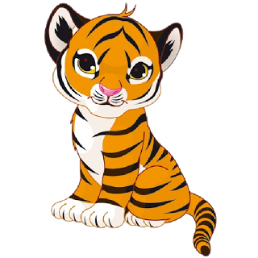 Our Mission Statement
Nuestra Misión
Rolling Terrace Elementary is a school where students, staff and families are respectful of individual differences and come together in a positive, nurturing environment to produce independent lifelong learners. Our stakeholders are committed to ROAR.

Rolling Terrace es una escuela donde los estudiantes, el personal y las familias son respetuosas con las diferencias individuales y se reúnen en un ambiente positivo y enriquecedor para producir aprendizajes independientes de toda la vida. Nuestra comunidad está comprometida a rugir. 

Responsible      (responsable)
Organized        (organizado)
Always Safe     (siempre seguro)
Respectful        (respetuoso)
A day in the life of your Kindergartener…
Un dia en la vida de su Kinder
8:40 first bell rings – go to classroom    Suena el primer timbre- vaya a la aula
 8:40 – 9:00         unpack, eat breakfast   Desempacar, comer desayuno
 9:00 – 11:00       AM Class instruction    Instrucción con la clase de la mañana   
 11:00 – 11:45     Specials      Especiales 
* 12:00 		    AM/ PM Switch    cambio de clase
 12:35 - 1:10         Lunch      Almuerzo
 1:10 - 1:45          Recess     Recreo
 1:45 – 2:45        PM class instruction   Instrucción con la clase de la tarde 
 2:45 – 3:15         Exploration centers    Centros de exploracion 
 3:25 – Dismissal     Despedida
*schedule changes evolve depending on needs     Cambios al horario pueden pasar pero depende de la necesidad
[Speaker Notes: 9-11 am class
Lunch and recess
1:45 – 3:25 pm class

* Math and reading switch]
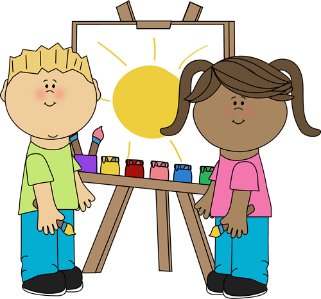 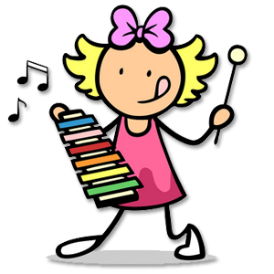 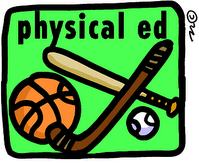 Specials
Especiales
PE (must wear sneakers)  educación física (debe usar zapatos deportivos)
Art (may be messy!)    Arte (pueden manchar la ropa)
Library    Biblioteca
Music     Música
Computer Class    Clase de computadoras
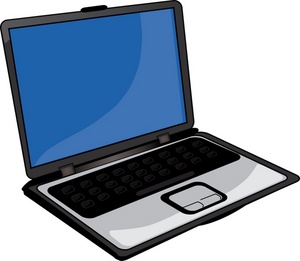 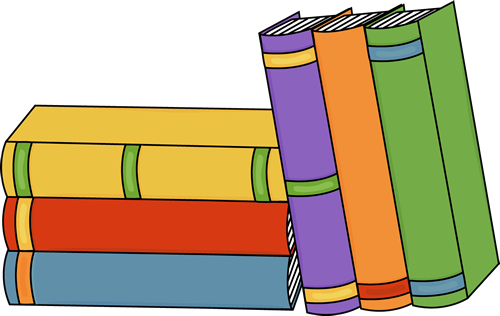 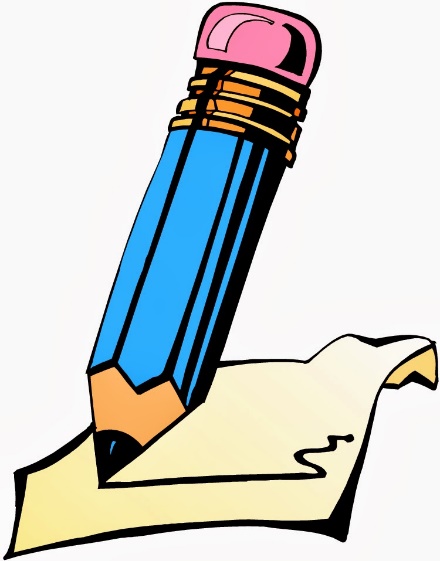 Communication
Comunicación
Homework –sent home MONDAY   Tarea- será enviada a casa los lunes 
Notes from home (in a LABELED envelope, remind your child to give it to their teacher).       Notas del hogar (en un sobre etiquetado, recuérdele a su hijo(a) que se lo dé a su maestra)
Team newsletter      Boletín informativo del equipo de kinder 
Yellow Wednesday Envelope     Sobre amarillo los miércoles 
Email or phone – check with teacher   Correo electrónico o teléfono- asegurarse con la maestra
RT Website – check for updates   Sitio de internet RT- revisar actualizaciones 
Parent/Teacher conferences     Conferencias de padres
MCPS Parent Portal      MCPS portal de padres
[Speaker Notes: Same Hmwk start in October, no June]
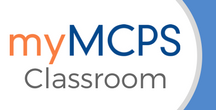 myMCPS Parent Portal
myMCPS Portal de Padres
Parent portal to share information regarding grades, attendance, and more.    Portal de padres para compartir información sobre calificaciones, asistencia y más
Look for more information specific to Rolling Terrace, including login instructions, starting in October.       Busque más información específica para Rolling Terrace, incluidas las instrucciones de inicio de sesión, a partir de octubre
[Speaker Notes: County will mail parent access codes, parents may have already gotten it]
Birthday Celebrations
Celebraciones de cumpleaños
Arrange with AM teacher in advance.  Arregle con la maestra de la mañana por adelantado
Store bought items only.  Solamente cosas compradas en la tienda 
Choose healthy options -  check with teacher about allergies. Elija opciones saludables - consulte con la maestra sobre alergias
During lunch only, parent supervises.  los padres supervisan solamente durante el almuerzo
Involvement Opportunities
Oportunidades de Participación
FIELD TRIPS       PASEOS 
3 field trips a year   3 paseos en el año 
Limited Chaperones – must complete MCPS required training.  Chaparrones limitados- debe completar MCPS entrenamiento requerido
No siblings permitted   No se permiten hermanos
Mandatory Volunteer Training
Entrenamiento Voluntario Obligatorio
There is a 30-minute mandatory training (on the computer) about MCPS child abuse and neglect.                                     Hay un entrenamiento obligatorio de 30 minutos (en la computadora) sobre MCPS abuso y negligencia del niño.

This will be needed by everyone that wishes to regularly volunteer at the school or on field trips.                                      Esto será necesario para todos aquellos que deseen ser voluntarios regularmente en la escuela o paseos.

If you have any questions or need more information, see the front office staff.                                                                                Si tiene alguna pregunta o necesita más información, consulte al personal de la oficina.
[Speaker Notes: Valid for how long? Kim will ask myra]
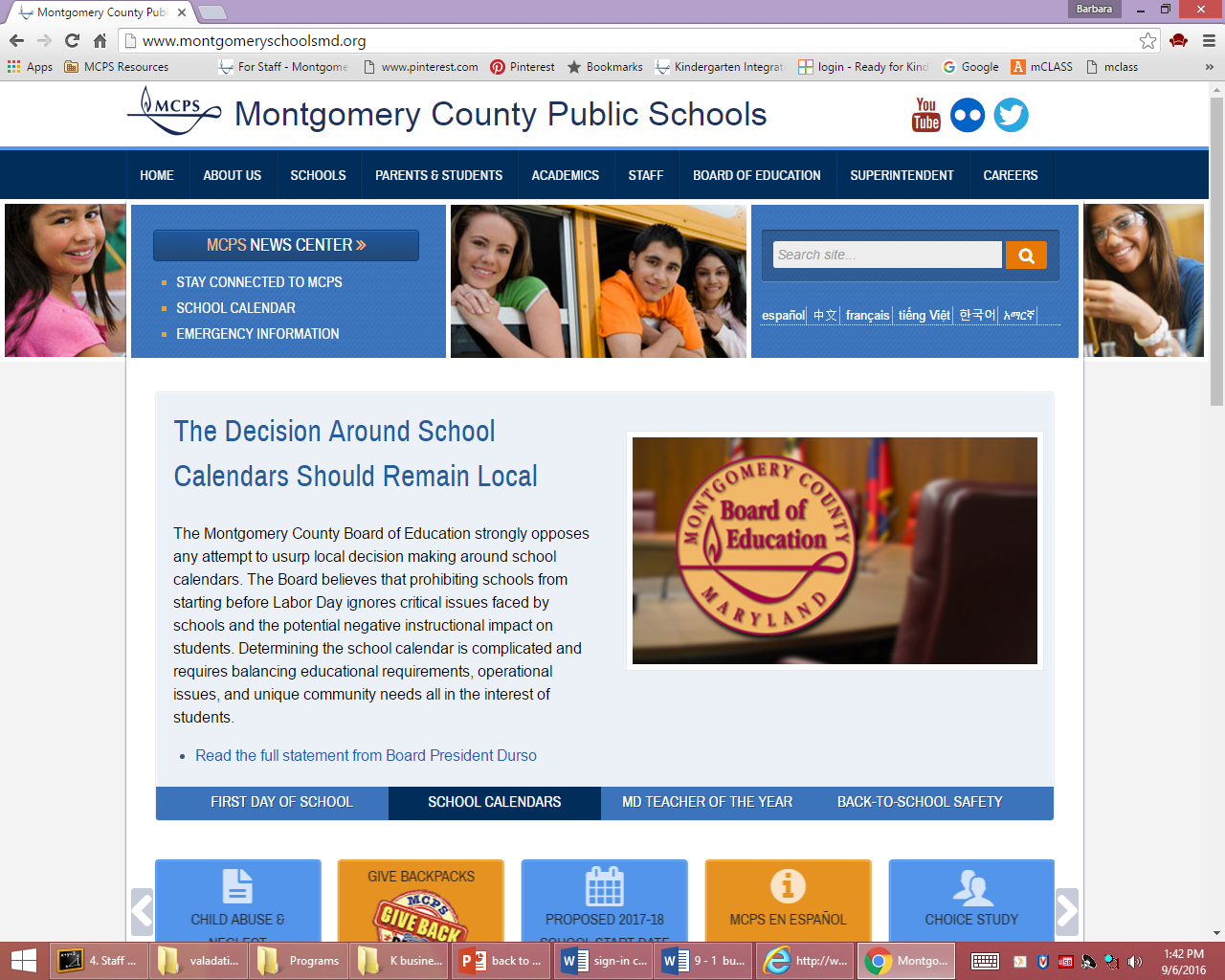 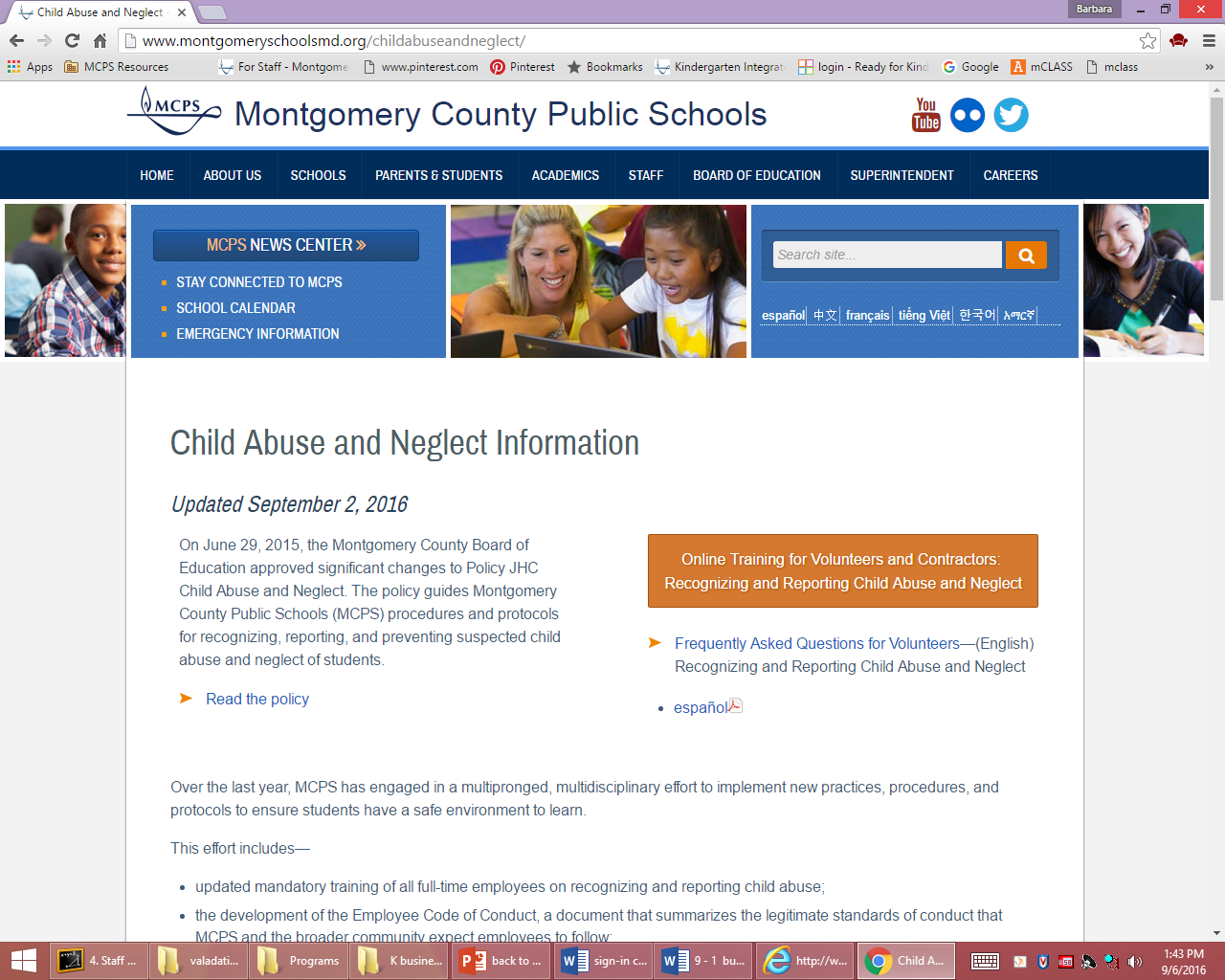 2
1
http://www.montgomeryschoolsmd.org/childabuseandneglect/
What to bring/not to bring to school.
Que traer o no traer a la escuela
Please Bring:  Por favor traer:
Backpack     Mochila 
Wednesday envelope (returned on Thursdays)    Sobre amarillo (devolver los jueves) 
Homework journal. 
 (returned on Friday)   Diario de tareas  (devolver los viernes)
Sneakers on PE day     Zapatos deportivos en día de educación física 
Change of clothes in labeled plastic bag     Cambio de ropa en la bolsa plástica etiquetada
Do Not Bring NO Traer: 
Toys       Juguetes 
Candy     Dulce 
Gum      Chicle 
Cell phones      Celulares 
Hand held electronics    Electrónicos 
Make-up or purses   Maquillajes o carteras 
Weapons     Armas
Medication     Medicamentos
How can you help your child at home?
¿Cómo puede ayudar a su hijo(a) en la casa?
Reading-  read aloud daily (any language), practice sight words (the, like, can, etc.) Writing - Draw and write, practice handwriting.   Lectura-lea en voz alta diariamente (en cualquier idioma), practique las palabras frecuentes. Escritura-dibuje y escriba, practique la escritura 
Math - counting, number recognition, number writing.  Matemáticas-contando, identificar los números, escribir los números
Provide regular time and space for homework.                           Provea tiempo y espacio regular para la tarea
Regular bedtime every night (a minimum of 10 hours).                Tener una hora regular para dormir cada noche (un mínimo de 10 horas)
Kindergarten Assessments
Evaluaciones de kindergarten
Reading mCLASS/DIBELS – 3 times/year      3 veces en el año 

DRA (Guided Reading Assessment in Spanish)                               Evaluación de lectura guiada en Español

MAP-Reading Fluency (RF)  - 3 times/year.  Lectura- 3 veces en el año

Kindergarten Readiness Assessment  KRA-September/October      Evaluación de preparación para kindergarten  septiembre/octubre

MAP – P math assessment 3 times/year                                              Matemáticas-  3 veces en el año

Ongoing informal assessments in all areas.    Evaluaciones informales en todo las áreas académicas durante el año
Report Cards
Cartas de calificaciones
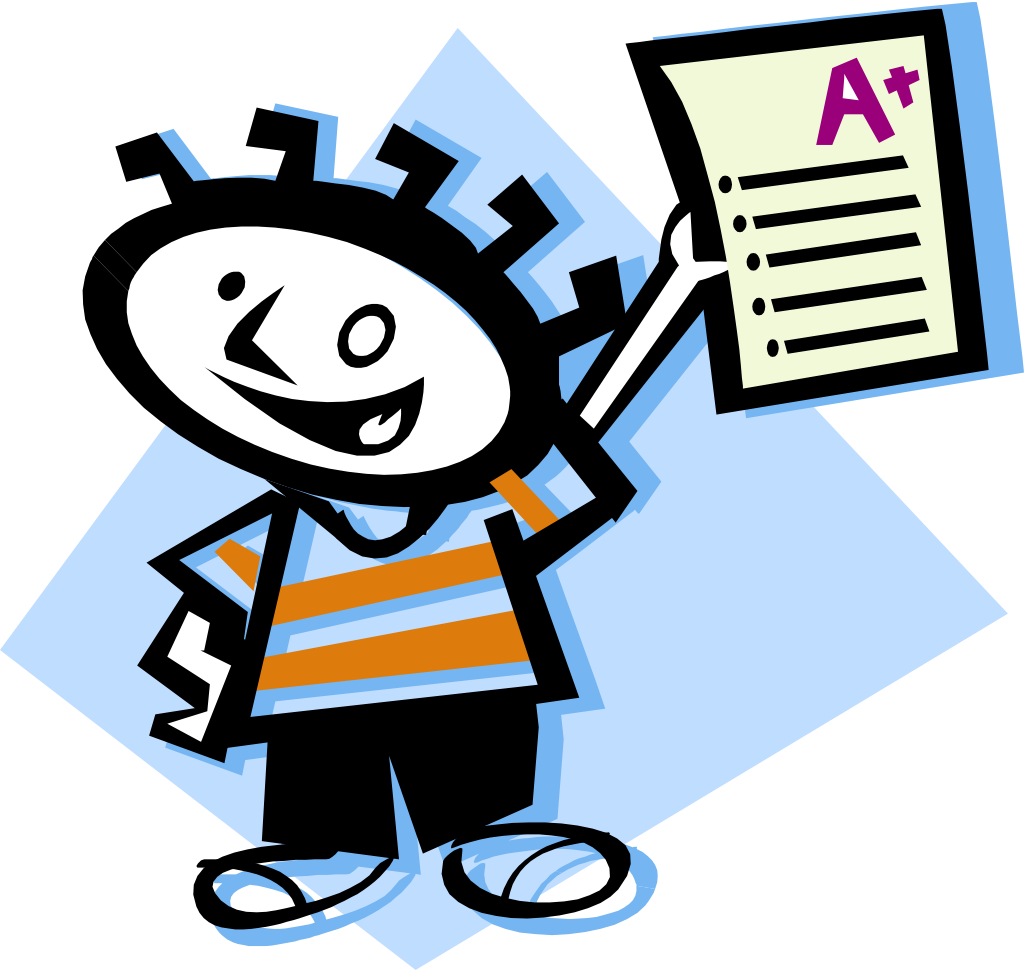 Report cards are sent home 4 times in November, February, April, and June.   Cartas de calificaciones se envían a casa 4 veces en noviembre, febrero, abril y junio.

Standards-based; ongoing assessments in all areas.  Estándares; Evaluaciones informales en todo áreas académicas durante el año

Conferences on November 12th and 13th  (sign up tonight with your child’s teacher).  Conferencias en noviembre 12 y 13 (inscribirse esta noche con la maestra de la mañana)


Comprehensive Parent Guide – 
Guía completa para padres https://docs.google.com/document/d/17RUjyUIxRdG06ZXpC4JRMeARcO10N_3BMpsdfVzroGk/edit

Emergency Card info on the portal
https://docs.google.com/document/d/1dtCrobY_Gsw__jb3Pzfh2dnz5L33Ynd-RImhJTXhVZg/edit
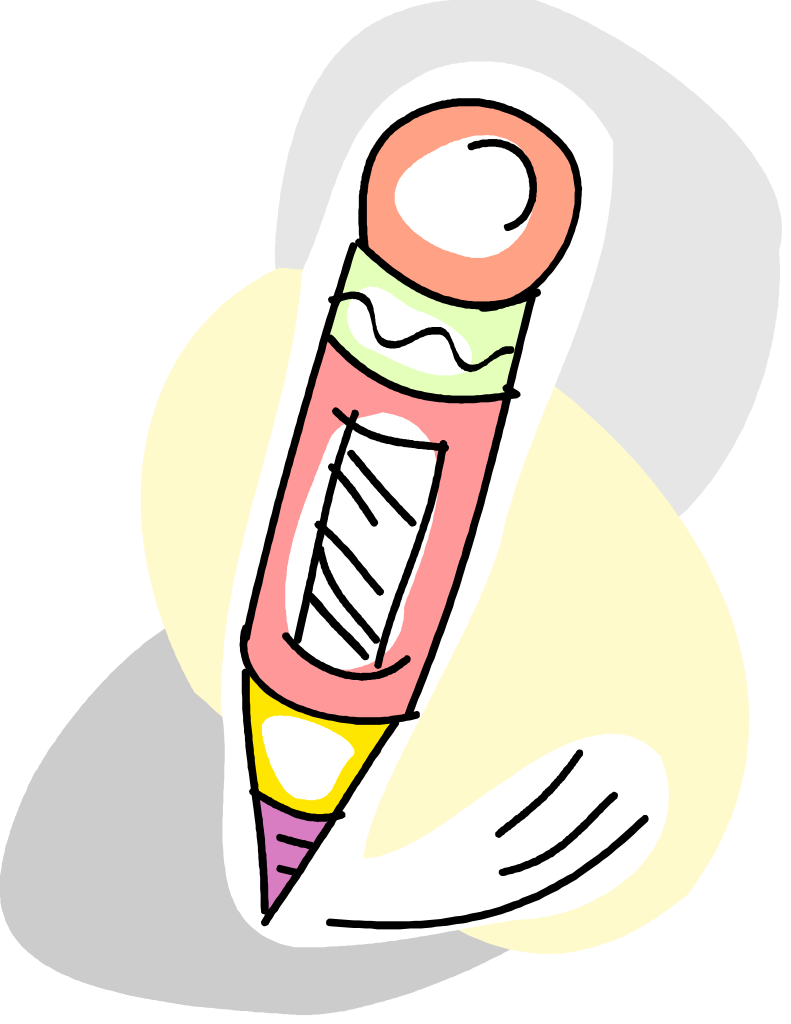 One last note….
Una última nota…
Please label ALL of your child’s belongings (backpack, lunch box, sweaters, coats, hats, etc.).  Por favor, escriba el nombre de su hijo(a) en todas sus pertenencias (mochila, lonchera, suéteres, abrigos, sombreros, etc.)

Medication/health policy – see nurse. Medicina/póliza de salud – ver la enfermera

Breakfast 8:40-9:00- please be on time. El desayuno 8:40-9:00. Por favor llegar a tiempo

Please remember dismissal is 3:25- please be on time! Send a note if someone else is picking up your child.    Recuerde que el despido es a las 3:25-por favor sea puntual! Envíe una nota si otra persona va recoger a su hijo(a).